TNXH 2
Chủ đề 5: Con người và sức khỏe
Bài 14
Cơ quan vận động
(Tiết 3)
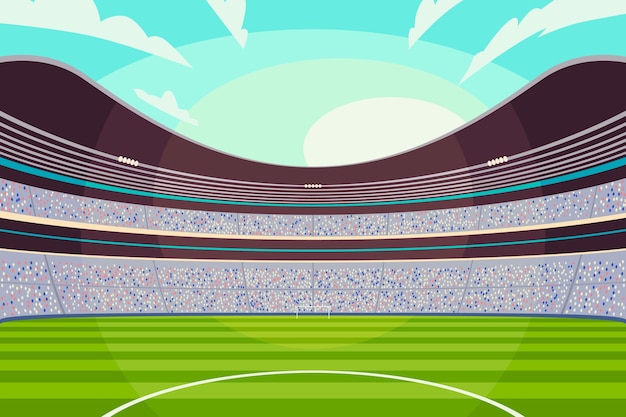 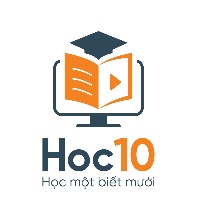 Chinh phục cúp C1 thôi nào !! ^^
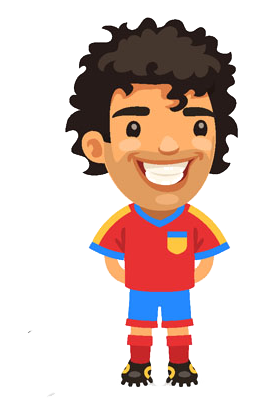 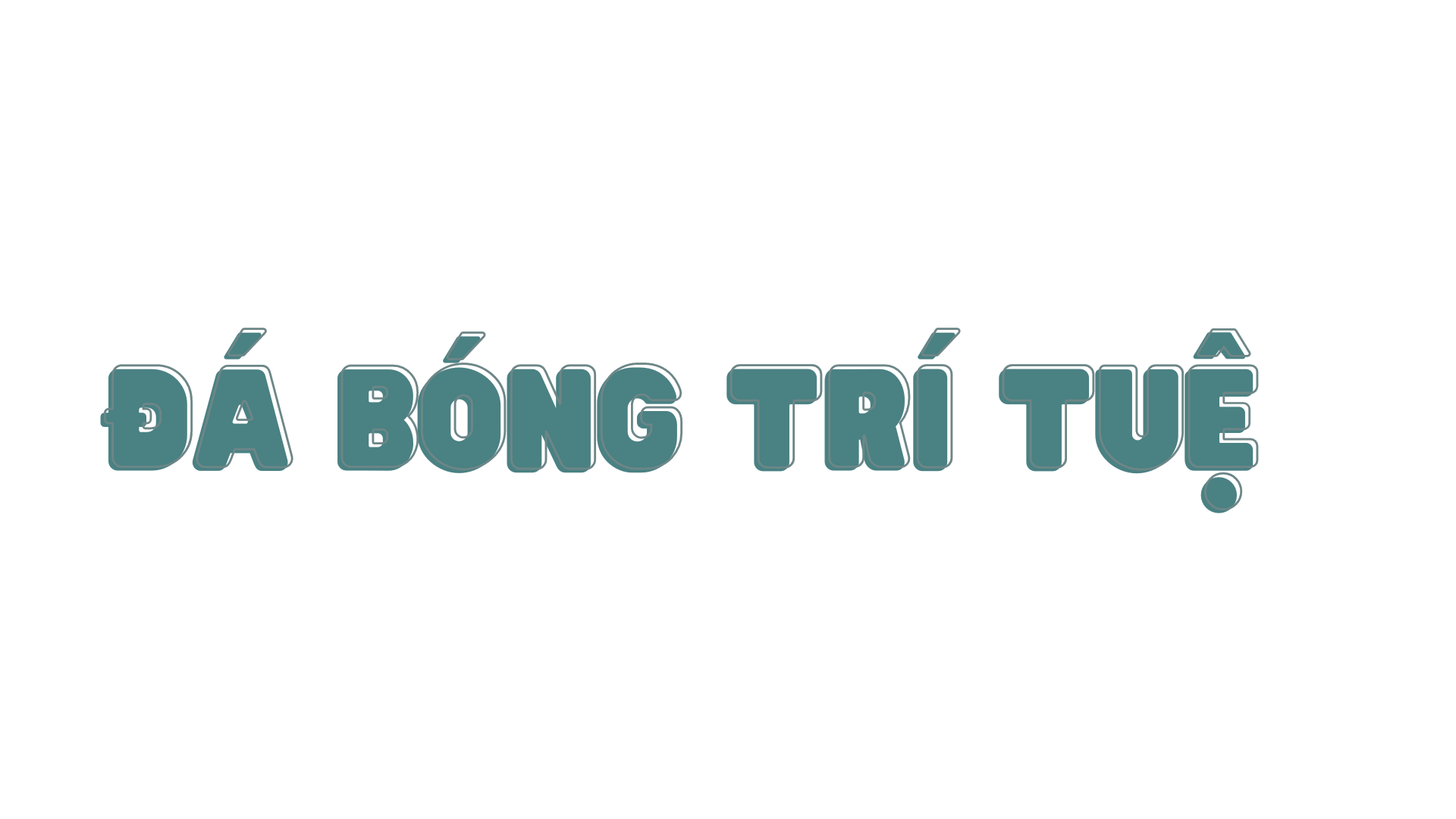 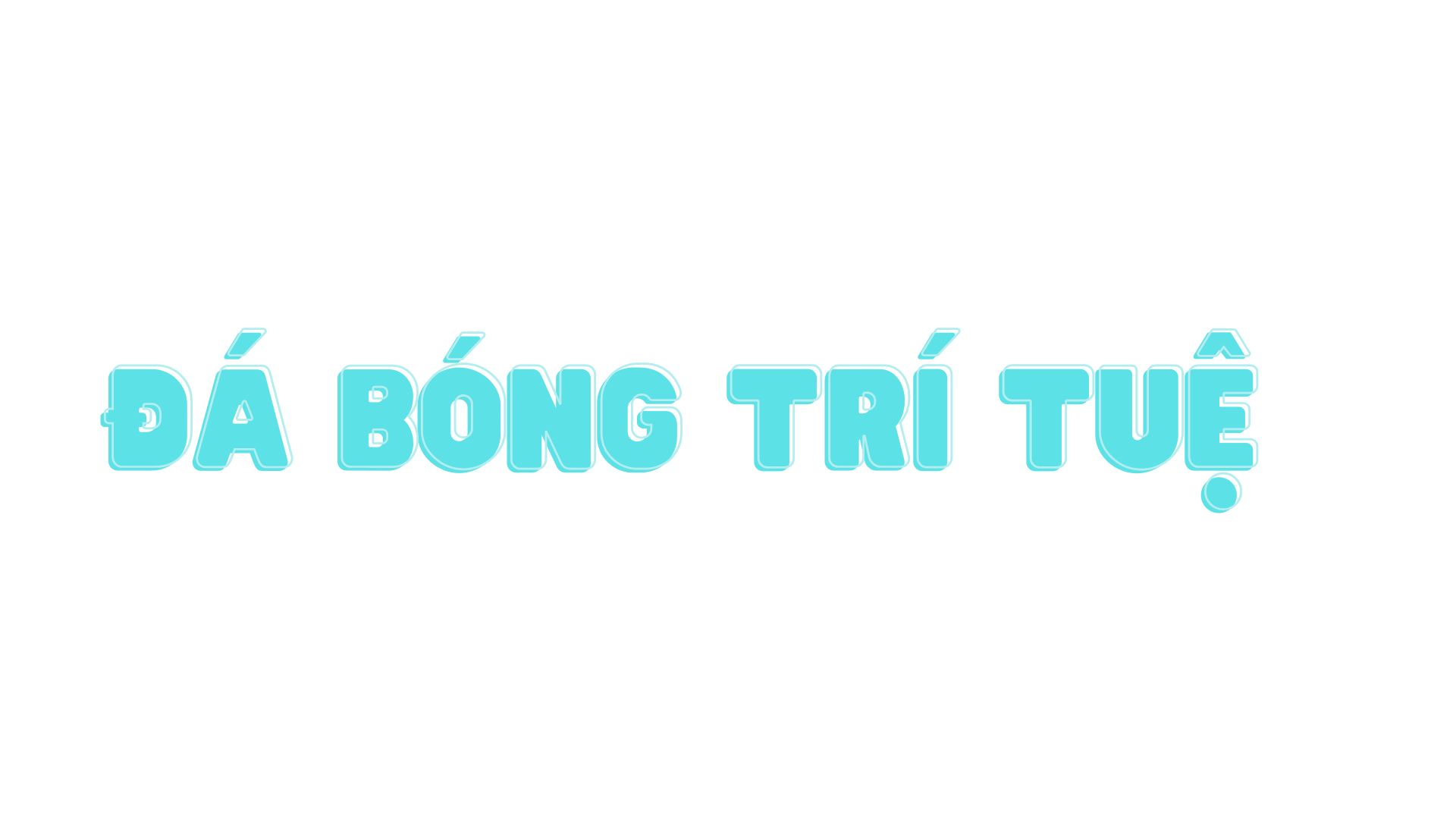 [Speaker Notes: Hướng dẫn: GV click vào quả bóng để chọn đáp án đúng.]
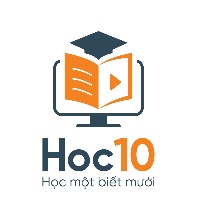 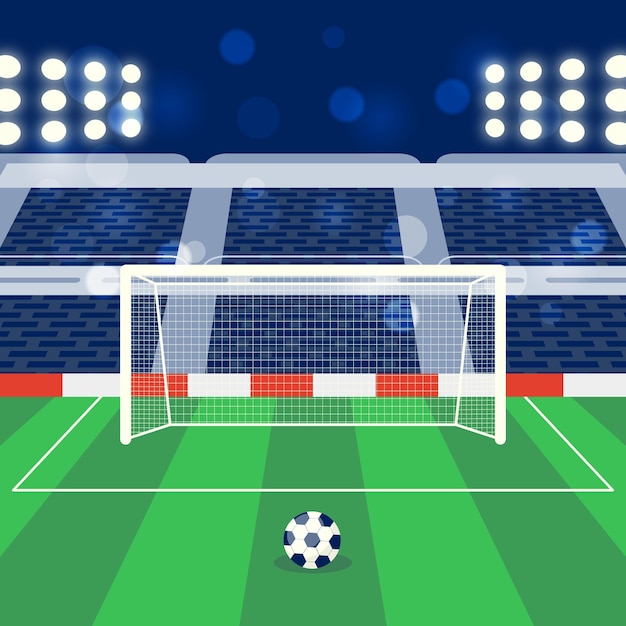 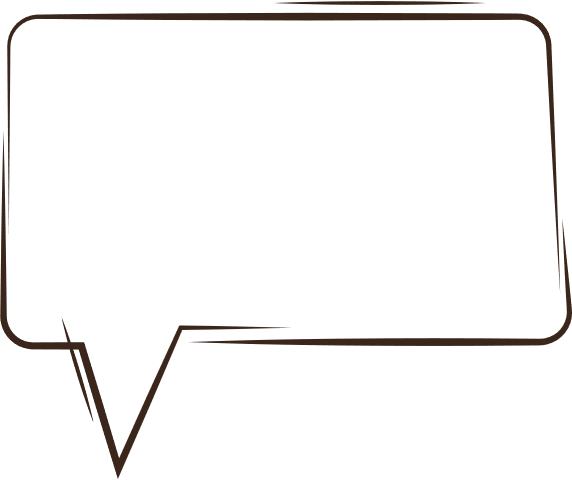 Xương bàn tay có tác dụng gì ?
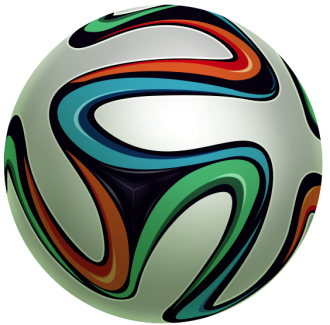 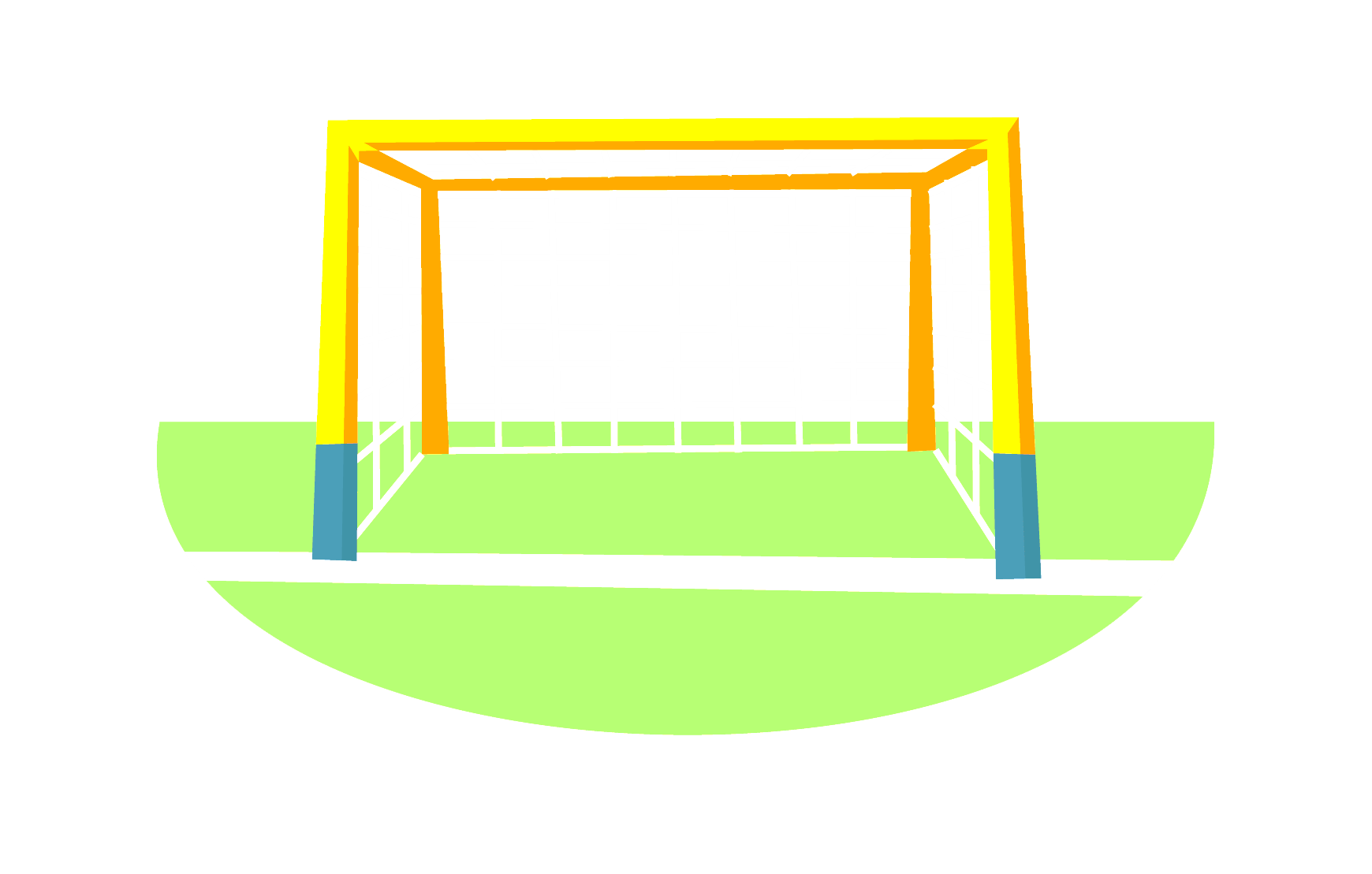 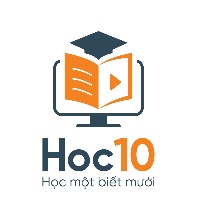 Không vào ^^
Không vào ^^
Vàoooooo
Không vào ^^
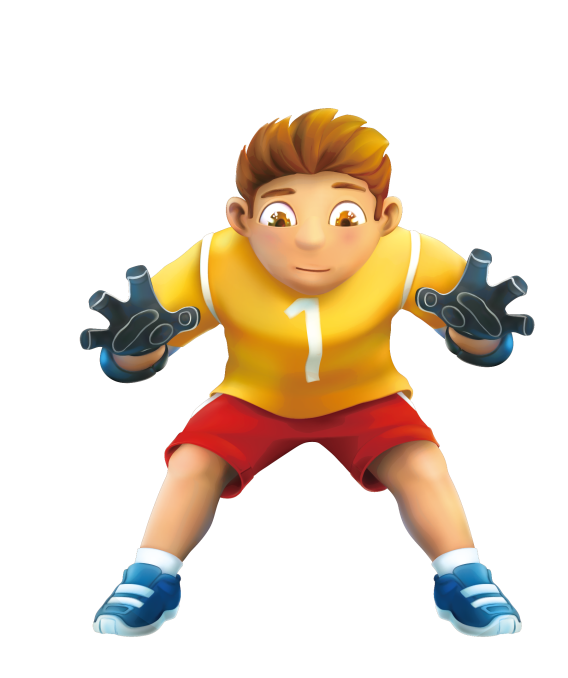 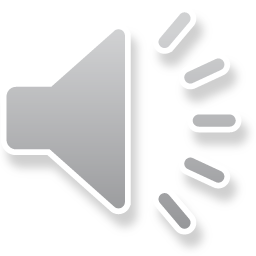 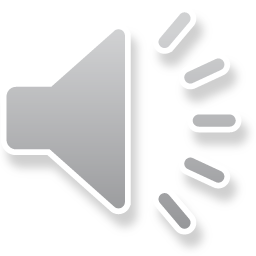 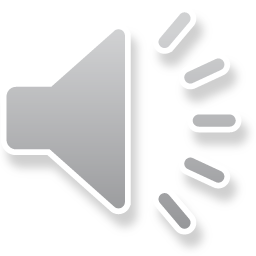 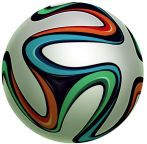 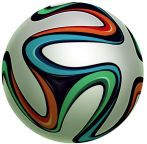 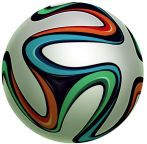 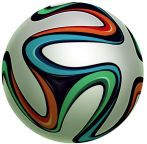 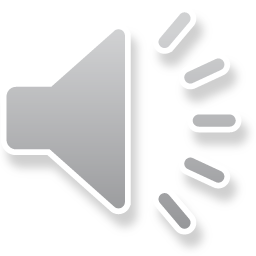 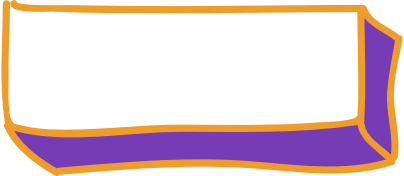 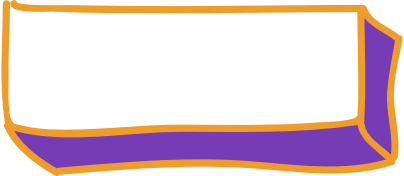 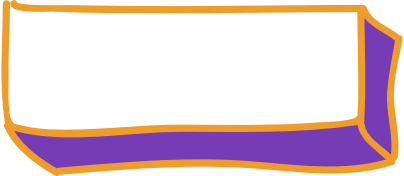 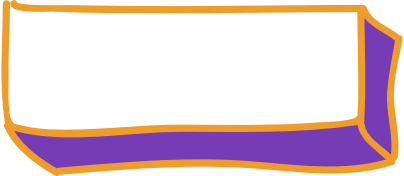 Hỗ trợ xương chân
Bảo vệ xương sườn
Bảo vệ xương chậu
Hỗ trợ cầm, nắm đồ vật
[Speaker Notes: Hướng dẫn: GV click vào quả bóng để chọn đáp án đúng.]
5. Khám phá các mức độ hoạt động của một số khớp giúp tay và chân cử động
Thực hiện các cử động theo yêu cầu như hình . Sau đó, rút ra kết luận khớp nào cử động thoải mái được về nhiều phía?
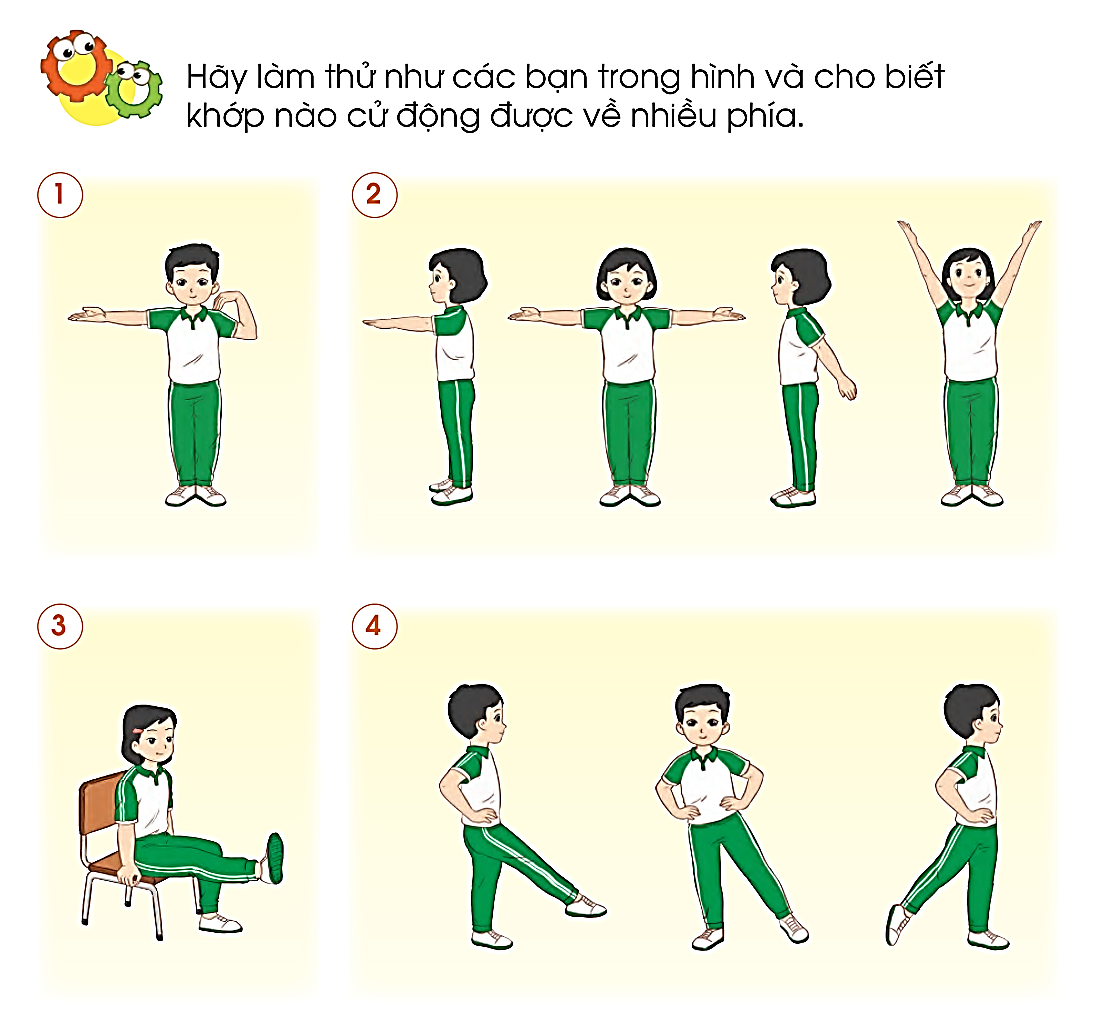 Khớp háng, khớp vai đều cử động được về nhiều phía.
Khớp gối chỉ gập lại được ở phía sau, khớp khuỷu tay chỉ gập được về phía trước.
6. Chơi trò chơi “Đố bạn”
Hướng dẫn cách chơi
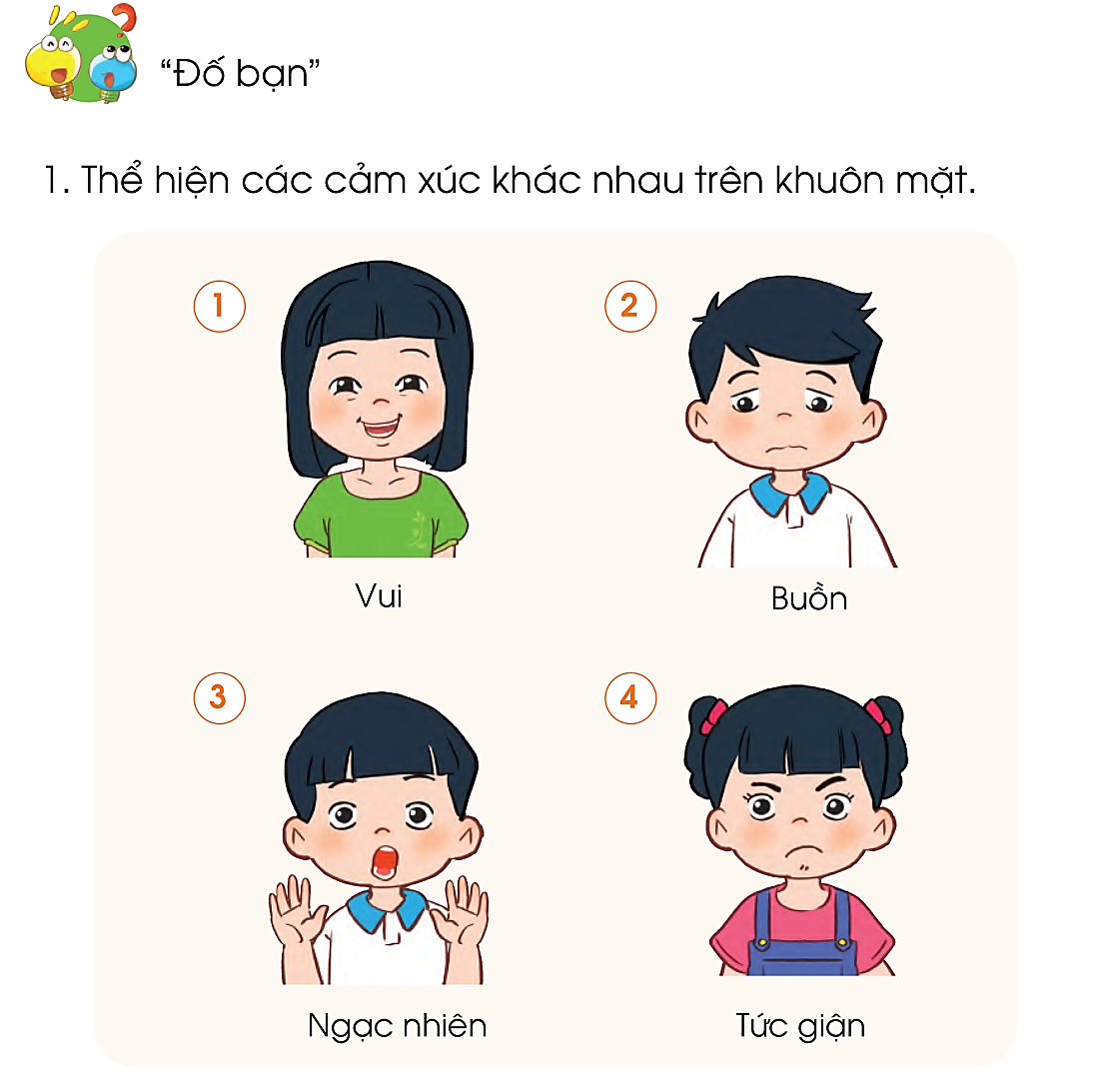 Đại diện nhóm thực hiện biểu cảm ghi trong phiếu.
Cả lớp quan sát và đoán biểu cảm nếu đoán đúng, bạn HS đại diện nhóm sẽ thắng cuộc.
6. Chơi trò chơi “Đố bạn”
Chúng ta có được cảm xúc trên khuôn mặt nhờ bộ phận nào?
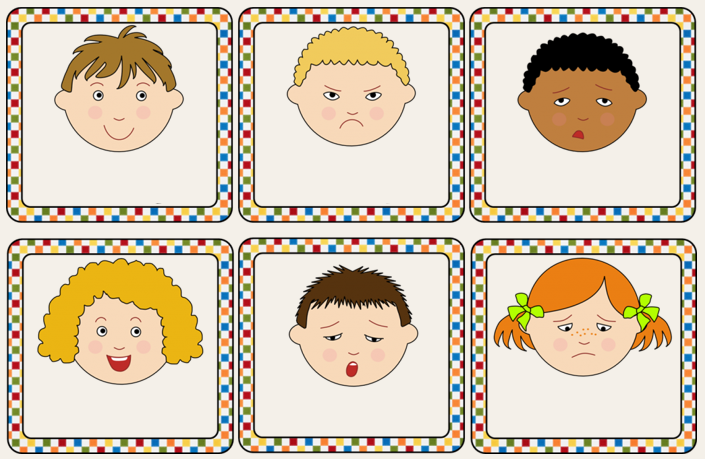 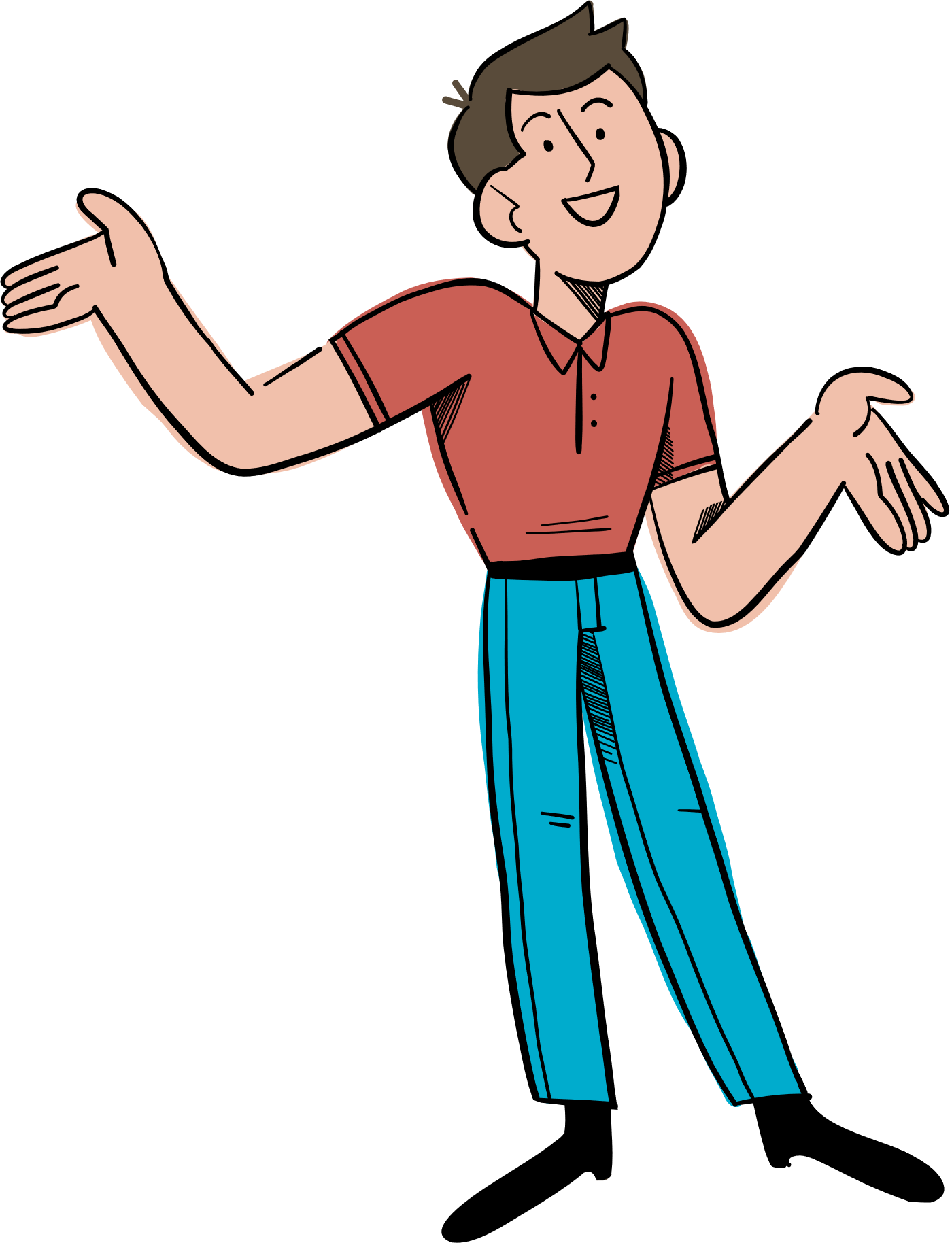 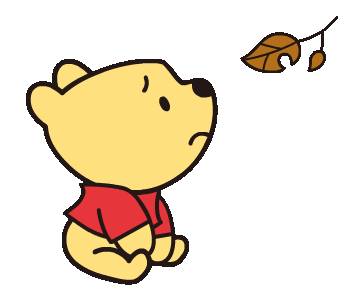 Chúng ta có được cảm xúc trên khuôn mặt nhờ cơ mặt.
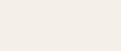 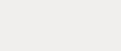 KIẾN THỨC CẦN NẮM
Hệ cơ cùng với bộ xương giúp cơ thể vận động được và tạo cho mỗi người một hình dáng riêng. 
Hãy nhớ chăm sóc, bảo vệ cơ quan vận động và phòng tránh gãy xương.
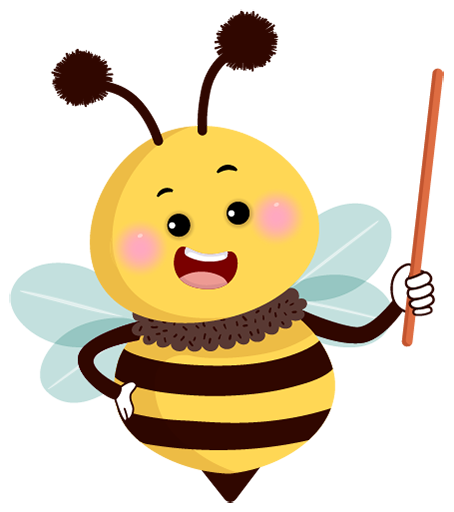 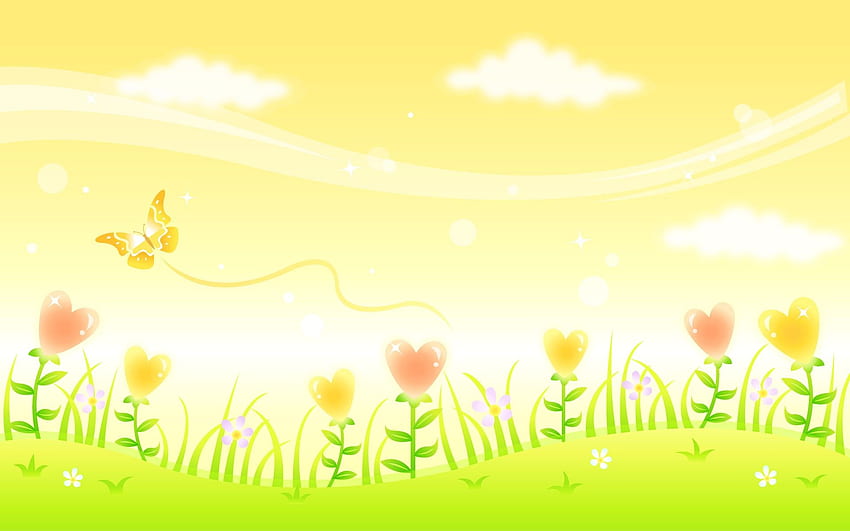 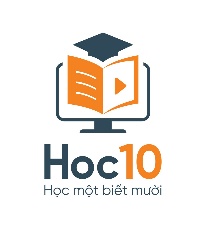 non
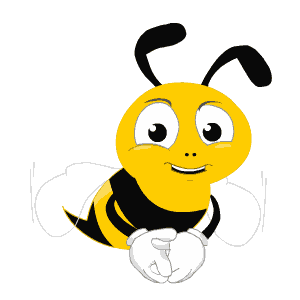 Ong
học
việc
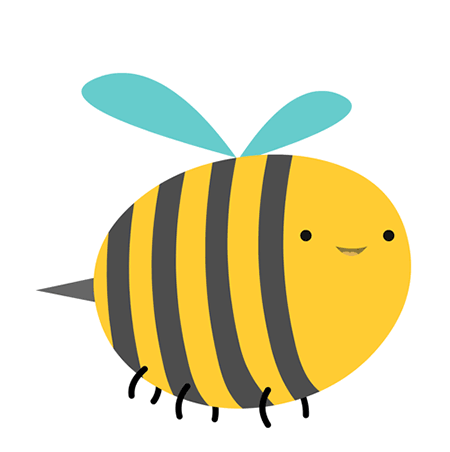 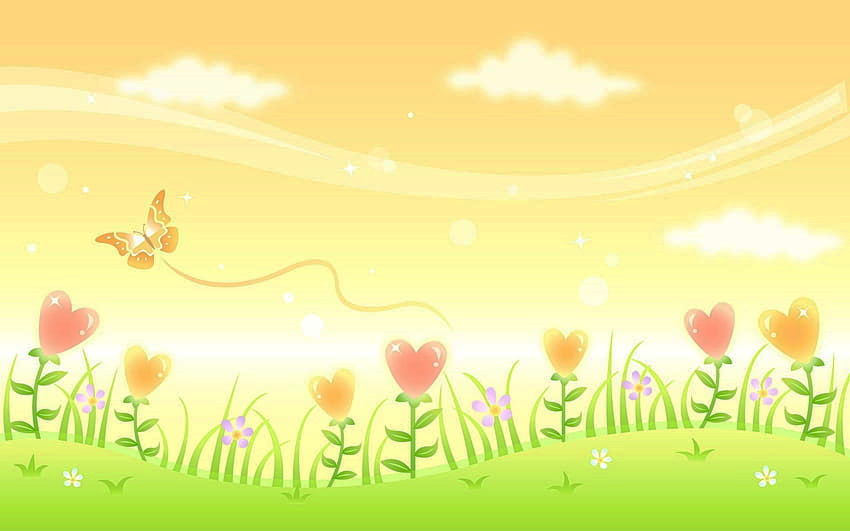 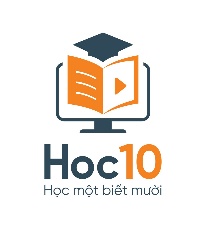 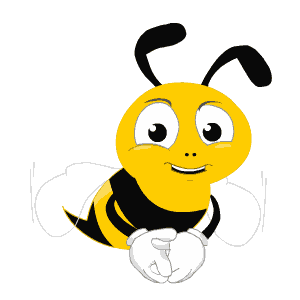 Chọn đáp án đúng về tên gọi của khớp xương trong hình
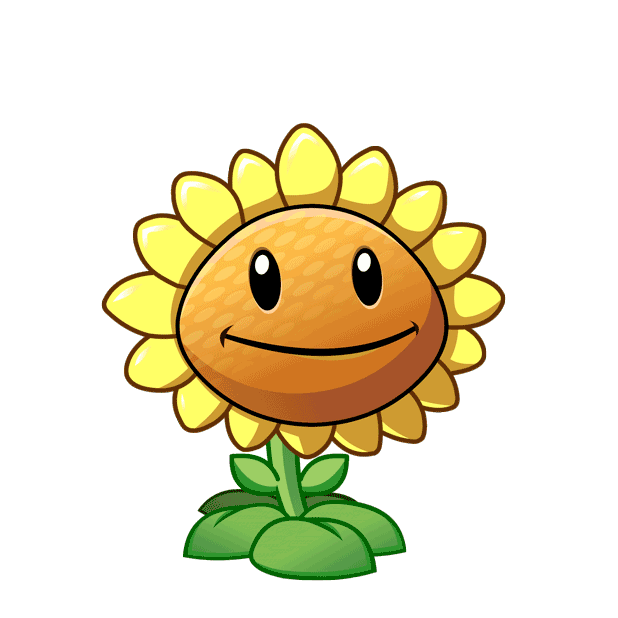 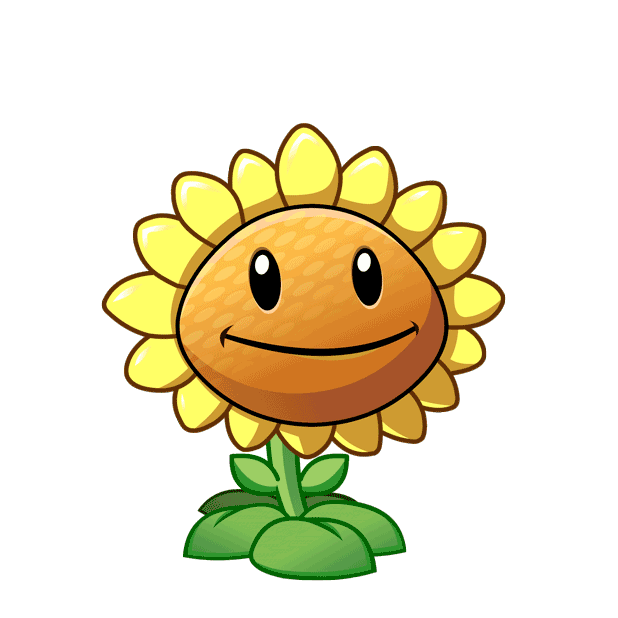 A. Khớp sống cổ
B. Khớp vai
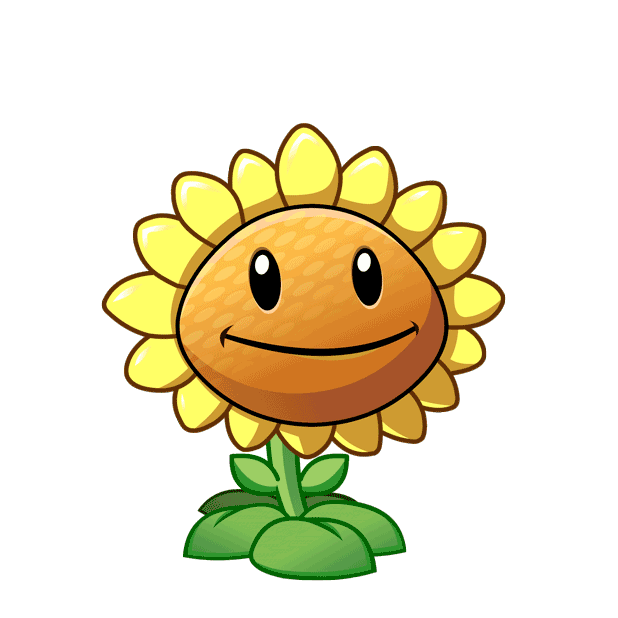 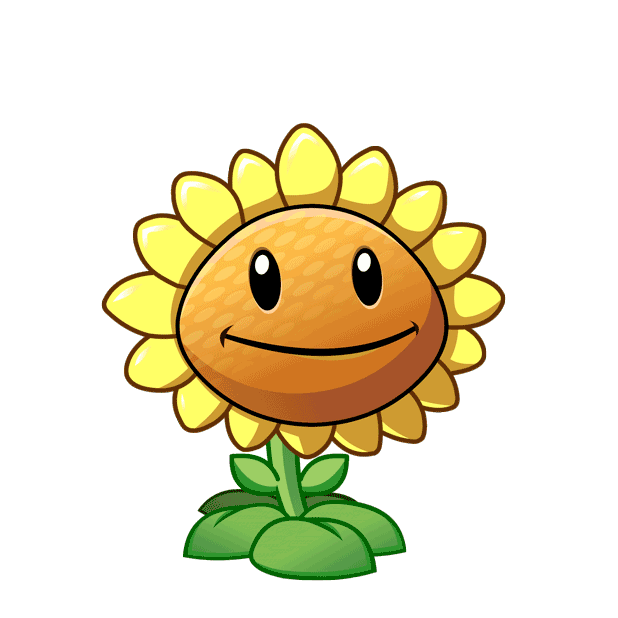 D. Khớp đầu gối
C. Khớp khuỷu tay
[Speaker Notes: Hướng dẫn GV click vào bông hoa tương ứng để chọn đáp án đúng.]
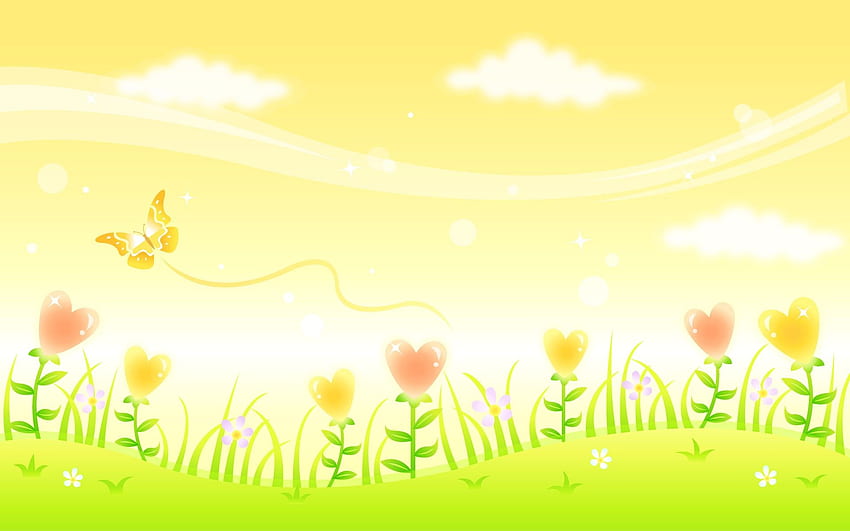 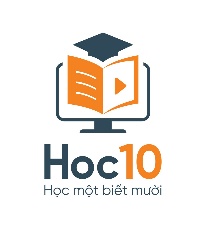 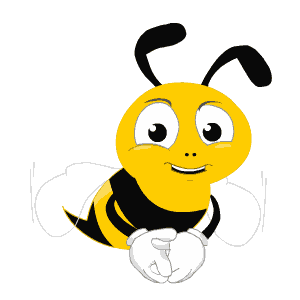 Chọn đáp án đúng về tên gọi của nhóm cơ trong hình ?
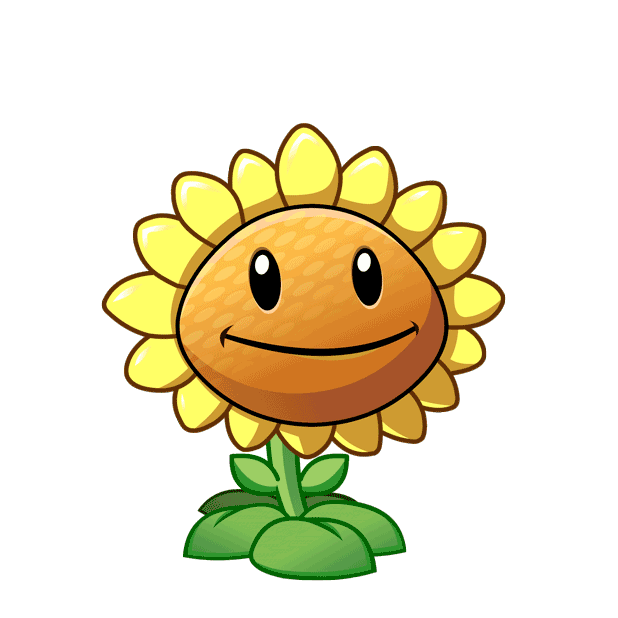 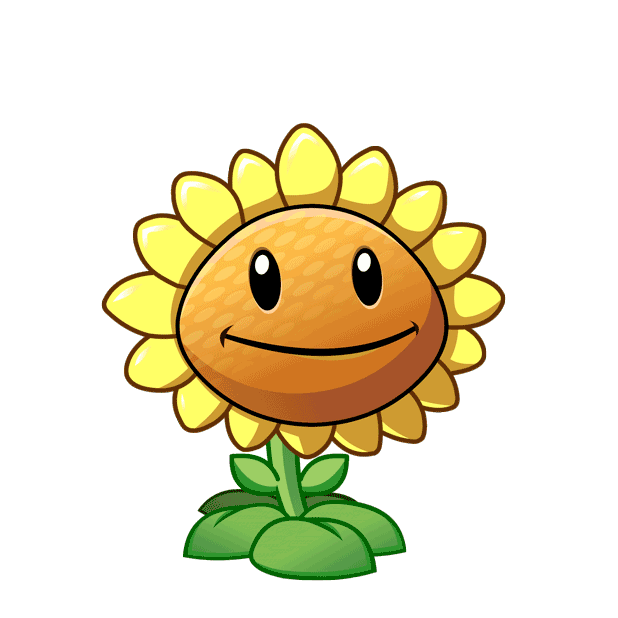 A. Cơ vai
B. Cơ tay
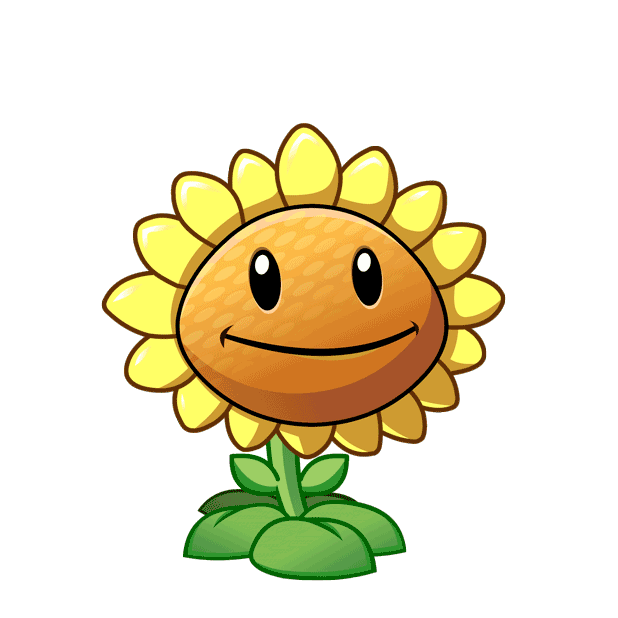 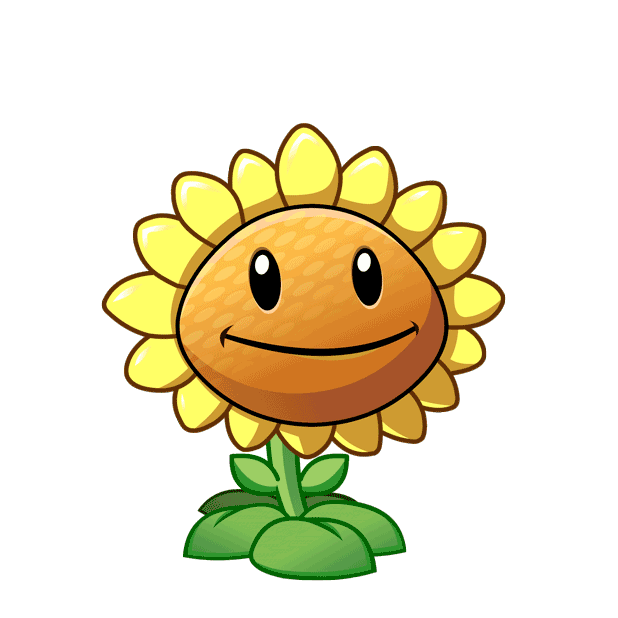 D. Cơ đùi
C. Cơ ngực
[Speaker Notes: Hướng dẫn GV click vào bông hoa tương ứng để chọn đáp án đúng.]
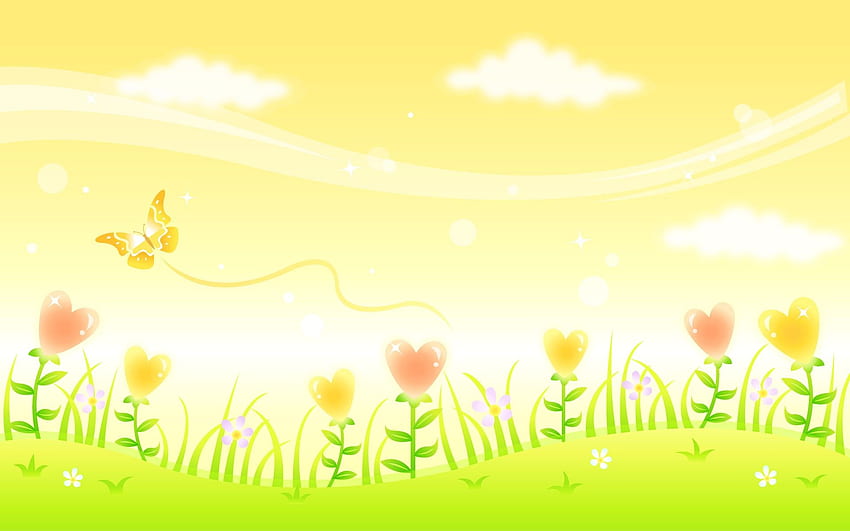 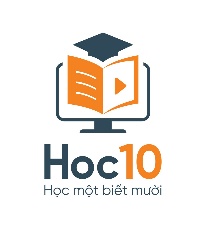 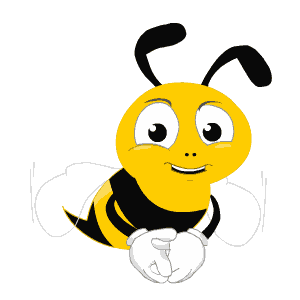 Chọn đáp án đúng về tên gọi của nhóm cơ trong hình ?
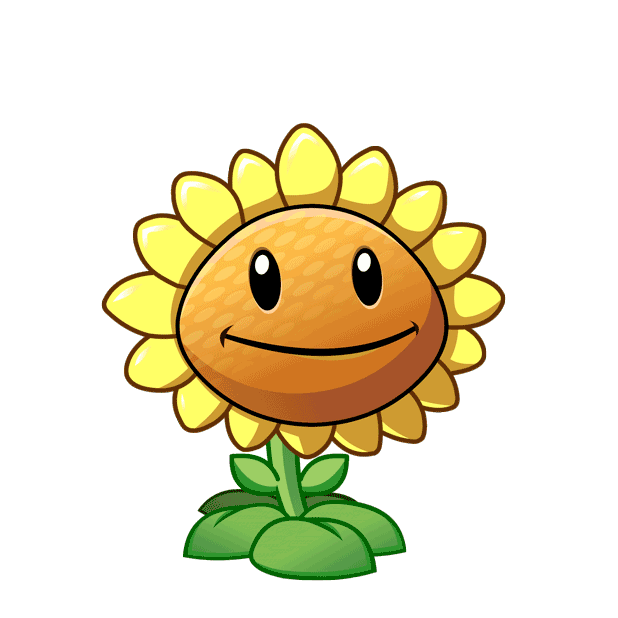 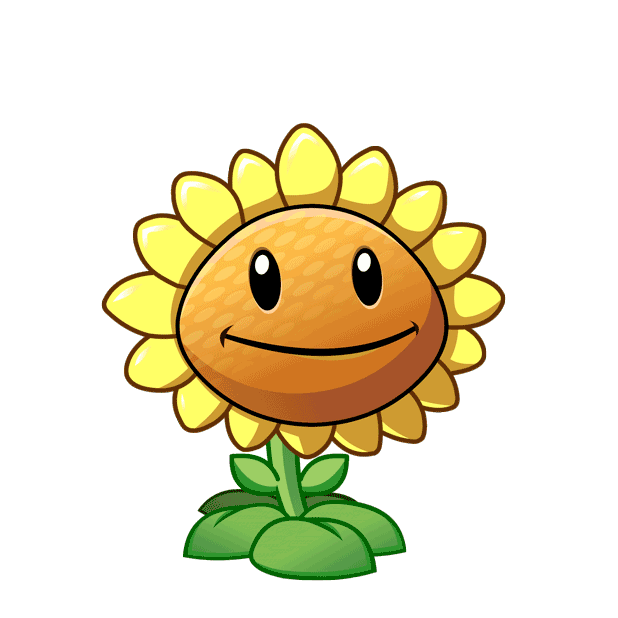 B. Cơ ngực
A. Cơ đùi
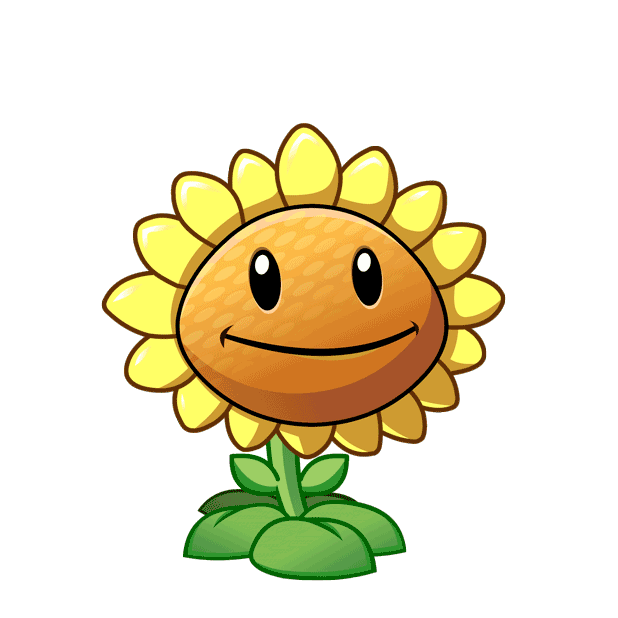 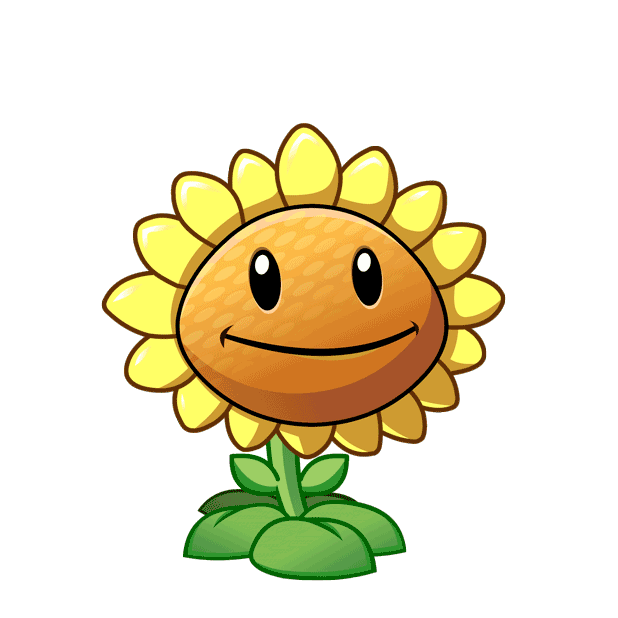 D. Cơ cổ
C. Cơ lưng
[Speaker Notes: Hướng dẫn GV click vào bông hoa tương ứng để chọn đáp án đúng.]
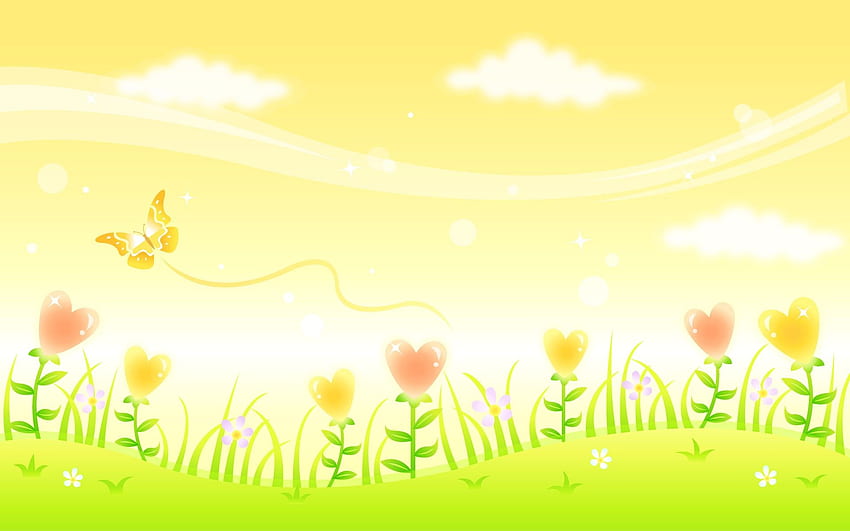 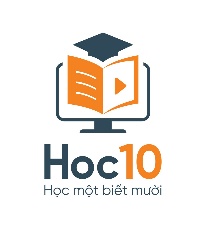 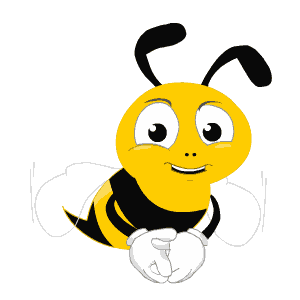 Chọn đáp án đúng về tên gọi của nhóm cơ trong hình ?
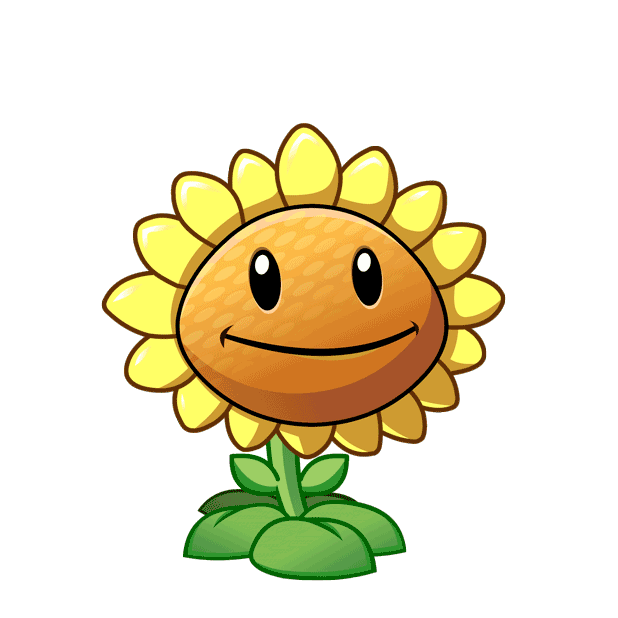 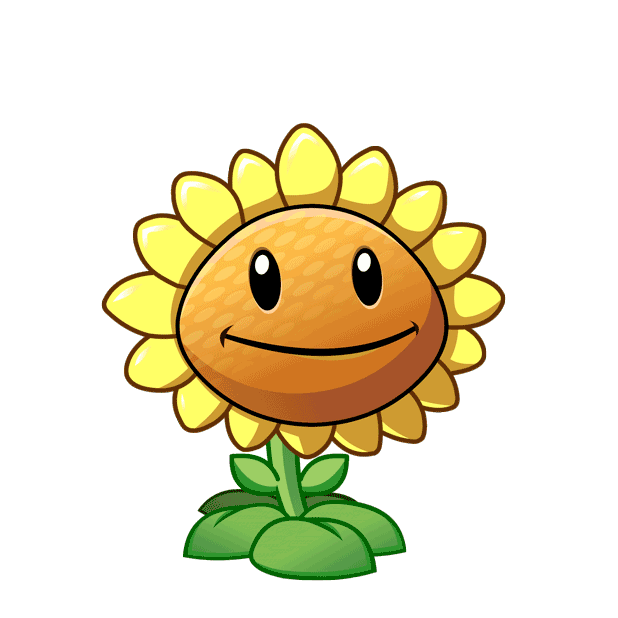 A. Cơ vai
B. Cơ bụng
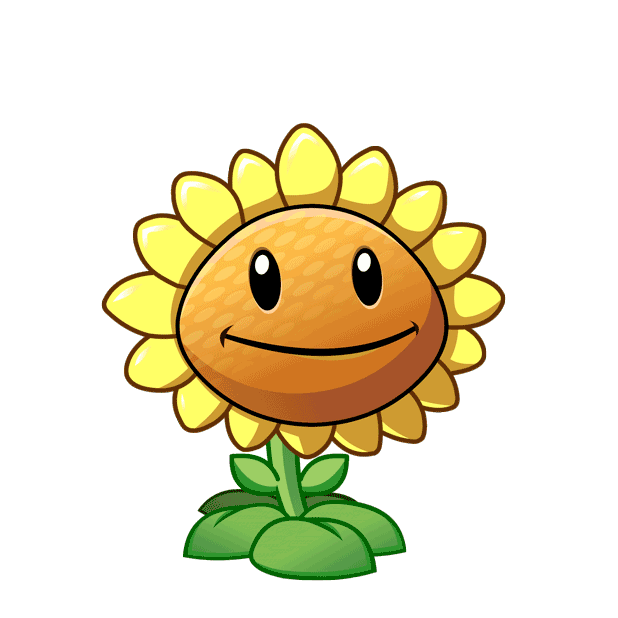 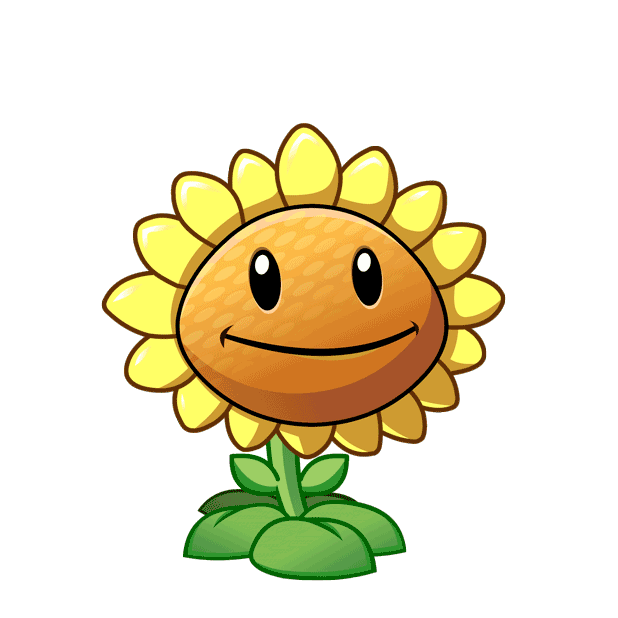 C. Cơ lưng
D.Cơ cổ
[Speaker Notes: Hướng dẫn GV click vào bông hoa tương ứng để chọn đáp án đúng.]
HƯỚNG DẪN VỀ NHÀ
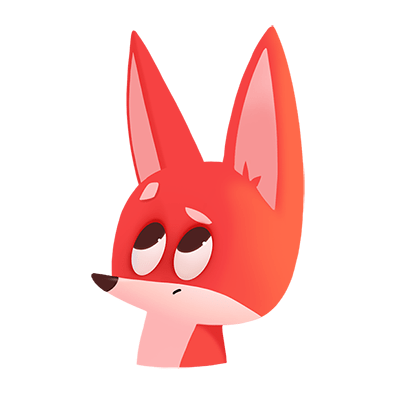 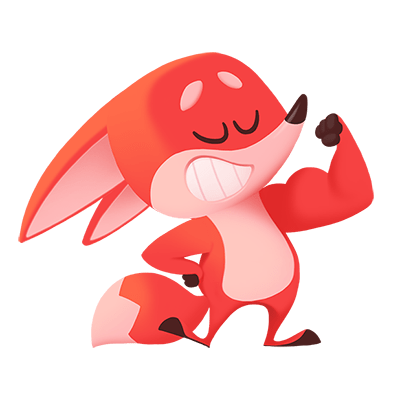 Hoàn thành vở bài tập
Chuẩn bị bài mới
Để kết nối cộng đồng giáo viên và nhận thêm nhiều tài liệu giảng dạy, 
mời quý thầy cô tham gia Group Facebook
theo đường link:
Hoc10 – Đồng hành cùng giáo viên tiểu học
Hoặc truy cập qua QR code
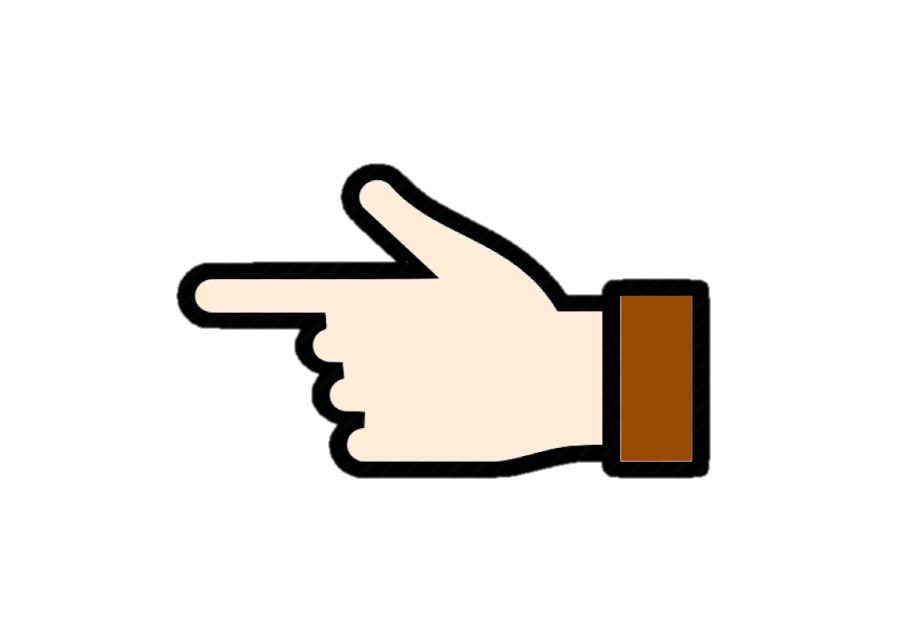 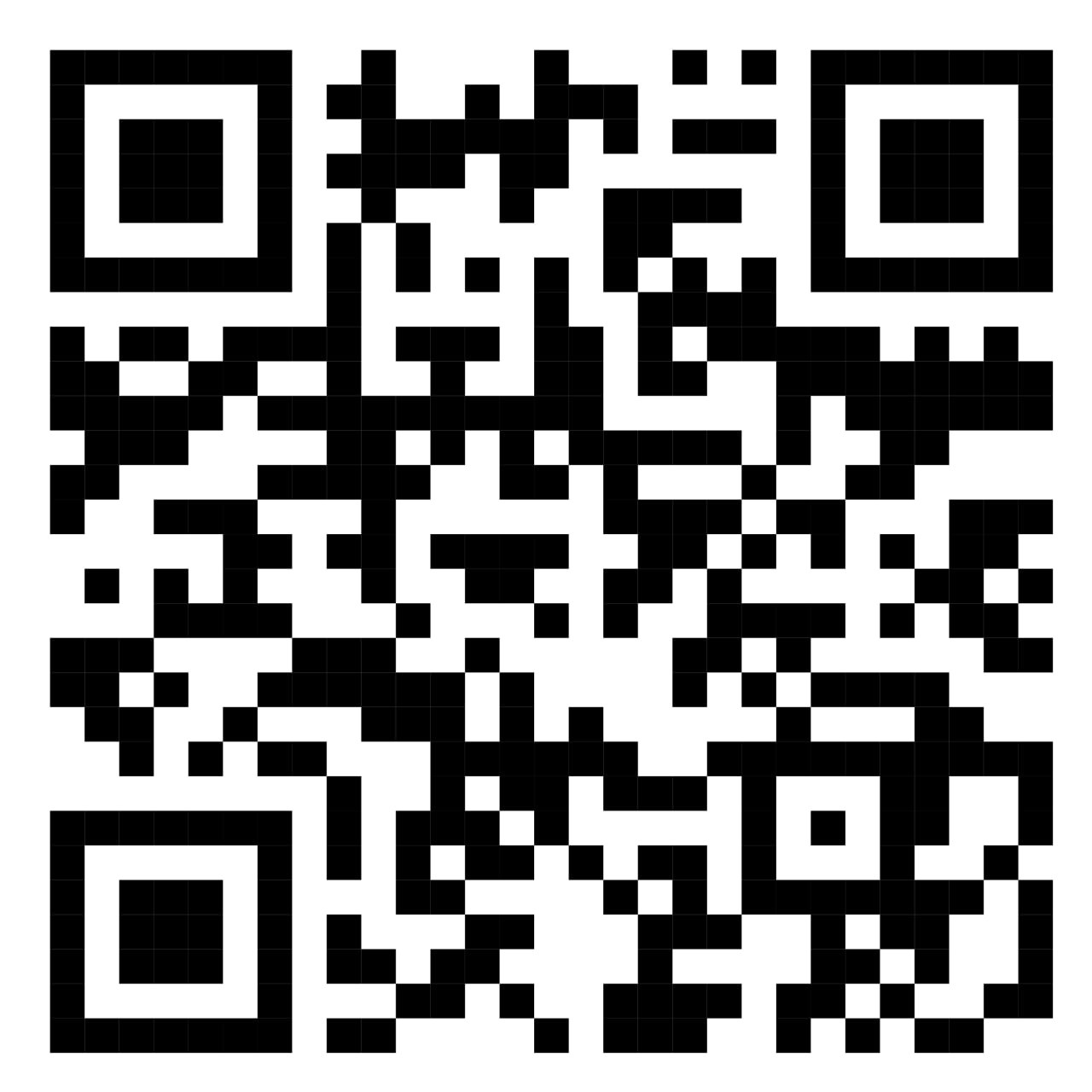